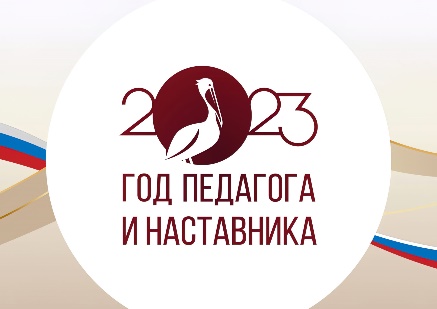 IV «Методический акселератор» фирмы «1С»
Отдел образовательных программ фирмы «1С»
02.11.2023
1
Миссия Года педагога и наставника — признание особого статуса педагогических работников, повышение престижа профессии учителя
2
Что такое «Методический акселератор»?
Возможность для учителей школ и преподавателей колледжей: 
узнать больше о программных продуктов 1С для организации учебного процесса
обогатить свой профессиональный опыт
получить бесплатную консультацию методистов фирмы 1С. 
В ходе Акселератора участники смогут узнать, как можно сделать учебное занятие ярким, интересным и эффективным, если использовать цифровые учебные материалы и облачную систему «1С:Образование»
Стать активным участником Акселератора может любой желающий учитель
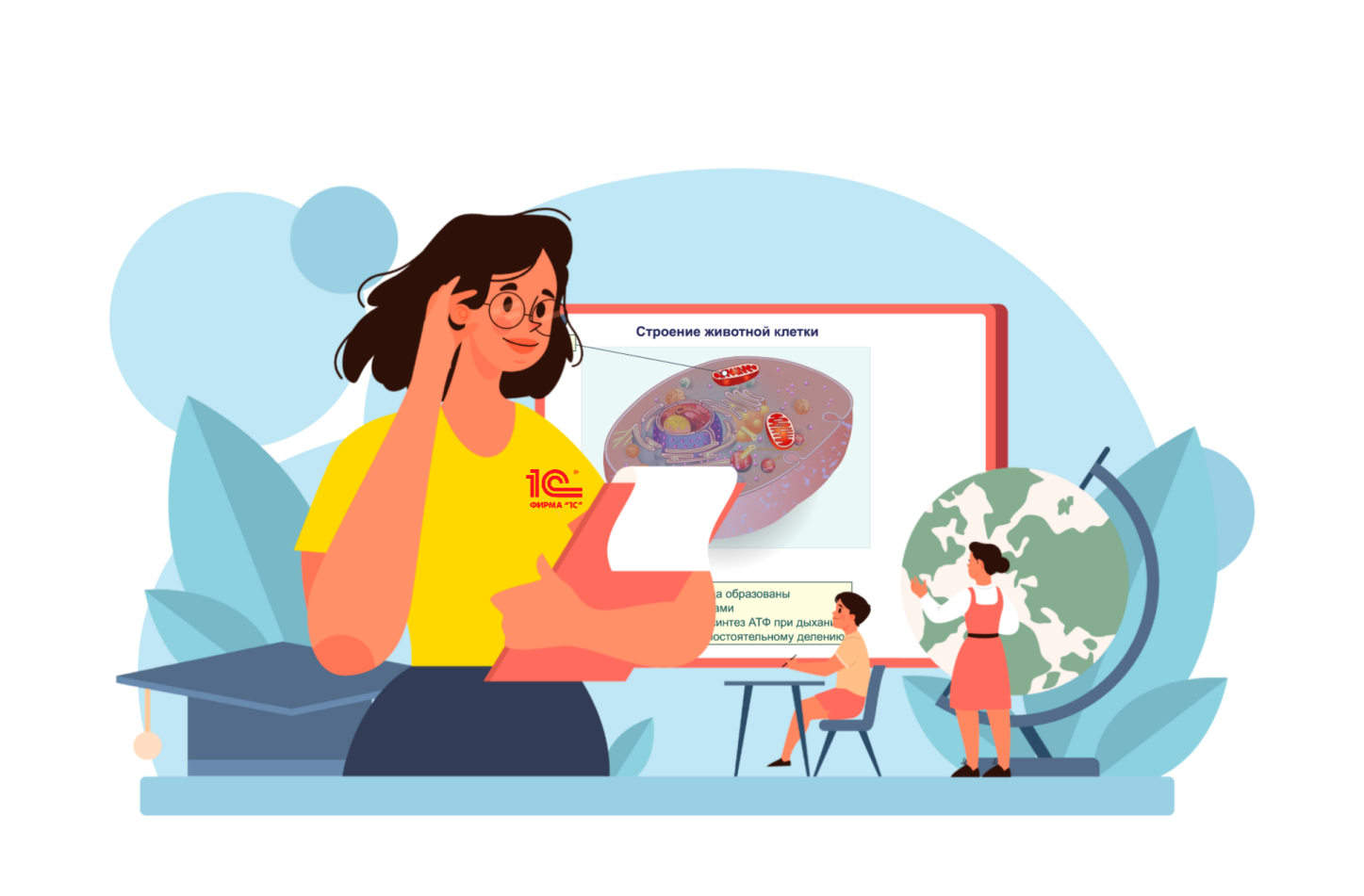 3
Облачная система «1С:Образование»
Система «1С:Образование» включена:
 в проект «Навигатор образования» Министерства просвещения РФ и Агентства стратегических инициатив (https://edu.asi.ru/)
в «Единый реестр Минкомсвязи российских программ для электронных вычислительных машин и баз данных» (https://reestr.digital.gov.ru/reestr/306311/?sphrase_id=245914)
в рекомендованный Минцифры РФ перечень российских аналогов интернет-ресурсов и сервисов иностранных IT-компаний в категории «Образовательные ресурсы» https://tass.ru/ekonomika/14319953 https://t.me/rian_ru/157807
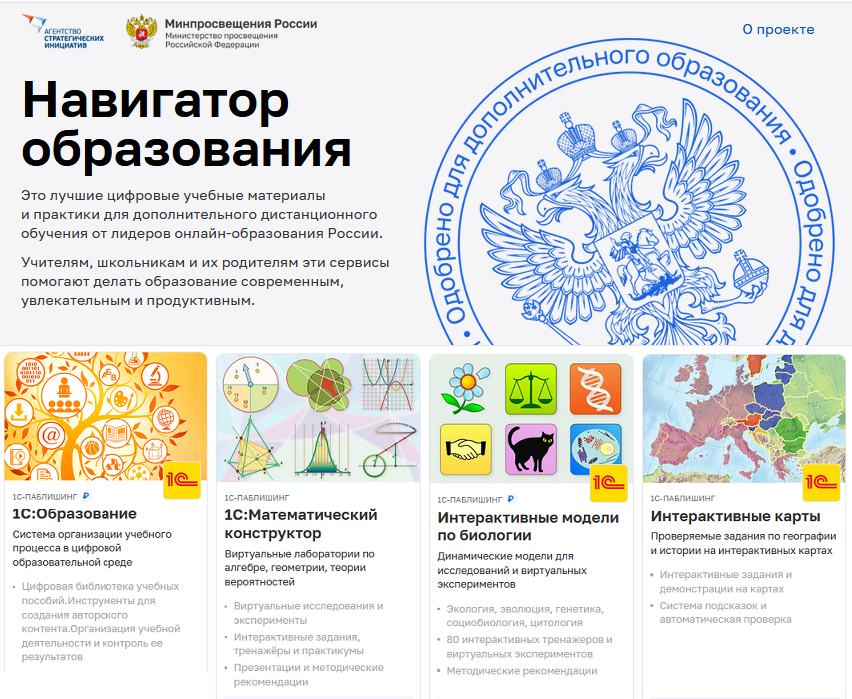 4
[Speaker Notes: Представленным выше критериям удовлетворяет система «1С:Образование», имеющая все необходимые сертификаты от регуляторов.]
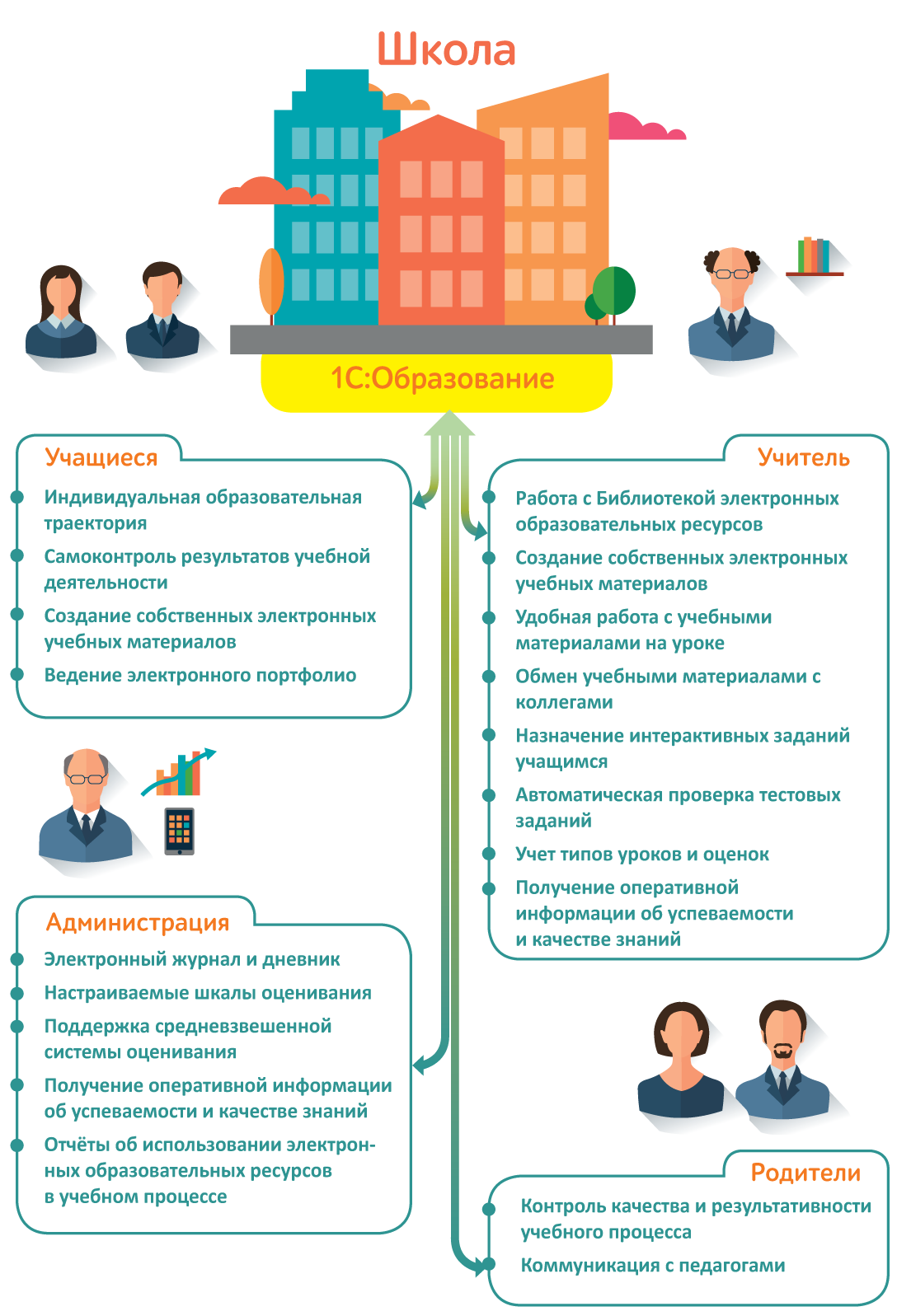 1С:Образование: основные возможности для обучения в цифровой образовательной среде
https://obrazovanie.1c.ru/education/
Система может использоваться в школах и колледжах
[Speaker Notes: Основные возможности системы программ «1С:Образование 5. Школа» соответствуют мировым и национальным трендам развития электронного обучения. Данная программа позволяет создать в школе или колледже цифровую образовательную среду, соответствующую актуальным требованиям.]
Сегодня проводим Акселератор с г. Балахна Нижегородской области
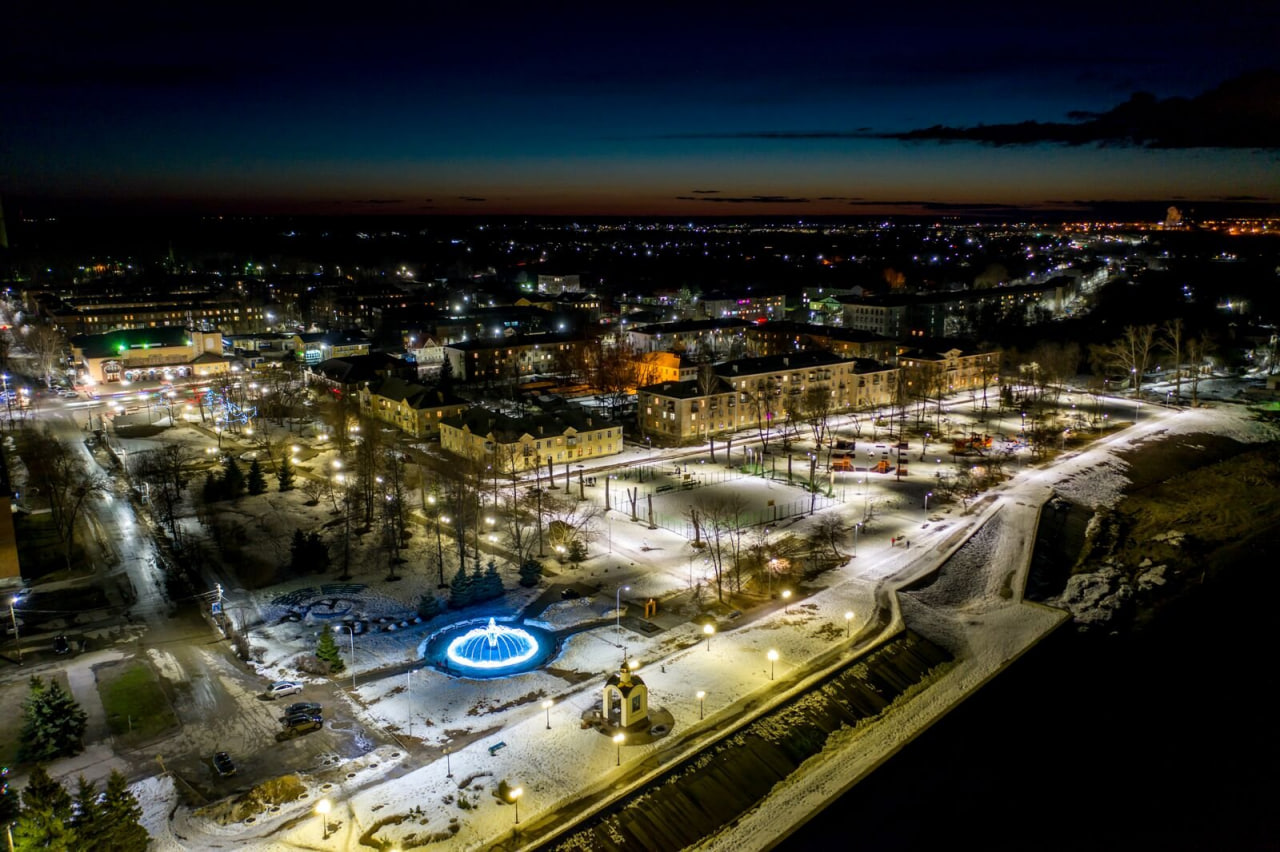 В г. Балахне используют систему «1С:Образование»:
МБОУ СОШ № 4
МБОУ СОШ № 6
МБОУ СОШ № 9
МБОУ СОШ № 11
6
МБОУ СОШ № 4 г. Балахны Нижегородской области
Школа основана 12 июня 1963 г. За годы, прошедшие со дня основания, в стенах школы получили среднее (полное) общее образование более 2496 человек. В настоящее время обучается более 600 человек
 В школе развита информационно – коммуникационная инфраструктура, которая обеспечивает различные виды деятельности обучающихся и учителей для развития творческого потенциала и также для поддержки талантливых детей
Школы сотрудничает с учреждениями дополнительного образования культуры и спорта
Созданы необходимые условия для достижения нового, современного качества образования. Это открытие «Точки Роста», областные экспериментальные площадки (НИРО), районные проблемно – творческие группы (ПТГ)
Директор школы - Ушакова Наталия Геннадьевна
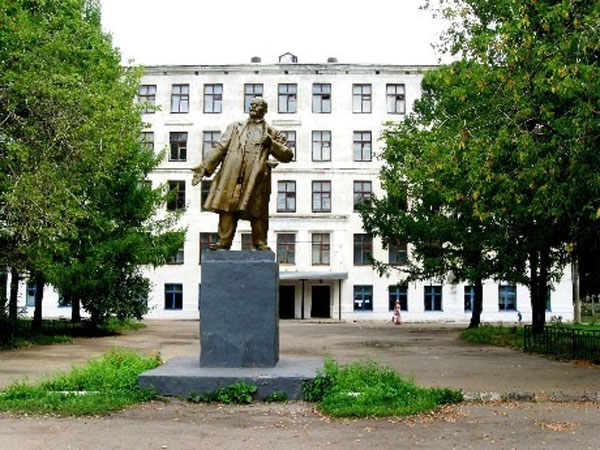 7
МБОУ СОШ № 9 г. Балахны Нижегородской области
Школа основана в 1939 году и находится в центре города Балахны
В 2023-2024 учебном году в школе обучается 479 учащихся, работает 32 педагога
В 2024 году школа будет праздновать 85-летие с момента создания. 
С 2003 года руководителем педагогического коллектива является директор Жихарева Людмила Ивановна
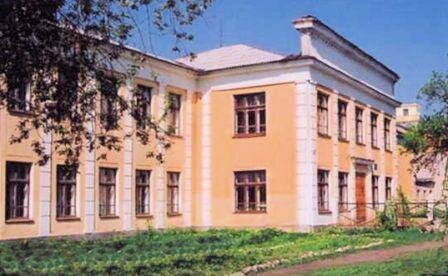 8
Сегодня в программе
Урок математики в 3 классе (Бардова Елена Анатольевна, учитель начальных классов МБОУ СОШ №4)
Урок русского языка в 4-м классе (Михалёва Юлия Валерьевна, учитель начальных классов МБОУ СОШ №4)
Урок русского языка в 4-м классе (Китаева Анастасия Валерьевна, учитель начальных классов МБОУ СОШ №9)
Урок биологии в 7-м классе (Сироткина Ирина Алексеевна, учитель биологии и экологии МБОУ СОШ №4)
Урок истории в 9 классе (Евстифеева Ираида Олеговна , учитель истории МБОУ СОШ №9)
Урок литературы в 11-м классе (Замальдинова Виктория Валентиновна, учитель русского языка и литературы, заместитель директора по УВР МБОУ СОШ №4)
Подведение итогов, ответы на вопросы
9
Урок математики в 3-м классе
Автор: Бардова Елена Анатольевна, учитель начальных классов
Тема: «Задачи на увеличение числа в несколько раз» 
Тип урока: урок открытия нового знания
Цели урока: 
познакомить с задачами на увеличение числа в несколько раз
развивать умение работать самостоятельно
Планируемые результаты:
Предметные:
научаться решать простые задачи на увеличение числа в несколько раз;
закрепят знания таблицы умножения и деления;
Личностные:
формируют способность к самооценке на основе наблюдения за собственной деятельностью;
учебно-познавательный интерес к новому учебному материалу и способам решения новой частной задачи.
развивают навыки сотрудничества со взрослыми и сверстниками.
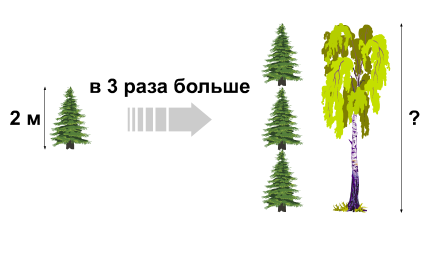 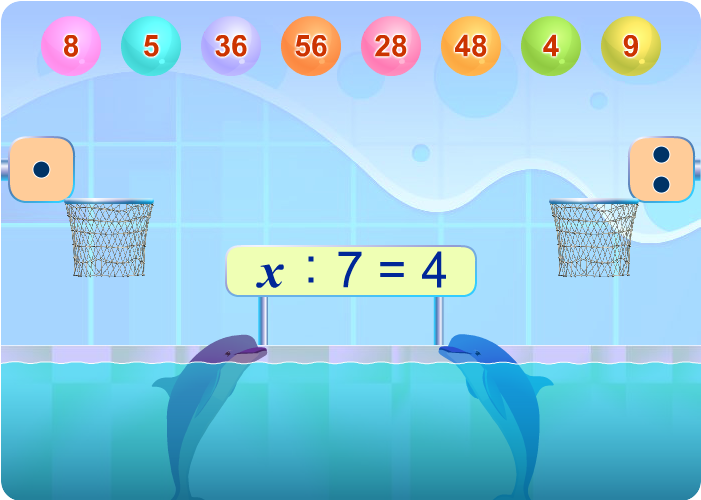 Что предлагаем:
11
Урок русского языка в 4 классе по теме «Синонимы»
Автор: Михалёва Юлия Валерьевна, учитель начальных классов
Тема: «Синонимы»
Тип урока: Постановка и решение учебных задач
Цели урока: выявить значение синонимов в устной и письменной речи, научиться правильно употреблять синонимы в речи, в
Задачи:
Образовательные: способствовать усвоению и первичному закреплению знаний и умений о синонимах, антонимах, омонимах; формированию умения применять эти знания в практических упражнениях.
Развивающие: способствовать развитию речи; умения применять ранее полученные знания, развитию логического мышления, оперативной памяти, произвольного внимания, орфографической и пунктуационной грамотности; развитию умения распознавать синонимы, антонимы, омонимы , находить их в тексте , применять их в речи.
Воспитательные: средствами учебного занятия воспитывать позитивное отношение к предмету, формировать положительную мотивацию к учебной деятельности, интерес к русскому языку, бережное отношение к родному языку, слову; формировать жизненно необходимые качества: усидчивость, аккуратность, самостоятельность, работоспособность, внимательность, честность, волю, уважение к другим, способность к сотрудничеству, ответственность за продукты собственной деятельности. Выяснить их роль.
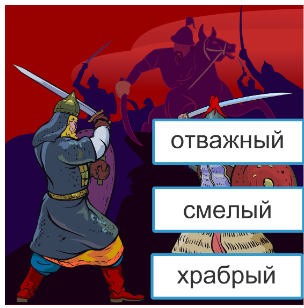 12
Что предлагаем:
13
Правописание безударных гласных в корне слова в 4 классе
Автор: Китаева Анастасия Валерьевна, учитель начальных классов

Тема: «Правописание безударных гласных в корне слова»

Тип урока: урок освоения новых знаний

Цели урока: 
Повторение и систематизация полученных знаний и умений по теме «Правописание слов с проверяемой безударной гласной в корне».
Отработка навыка правописания безударных гласных в корне  слова.
Развитие орфографической зоркости, логического мышления, общеучебных интеллектуальных умений, коммуникативных навыков.
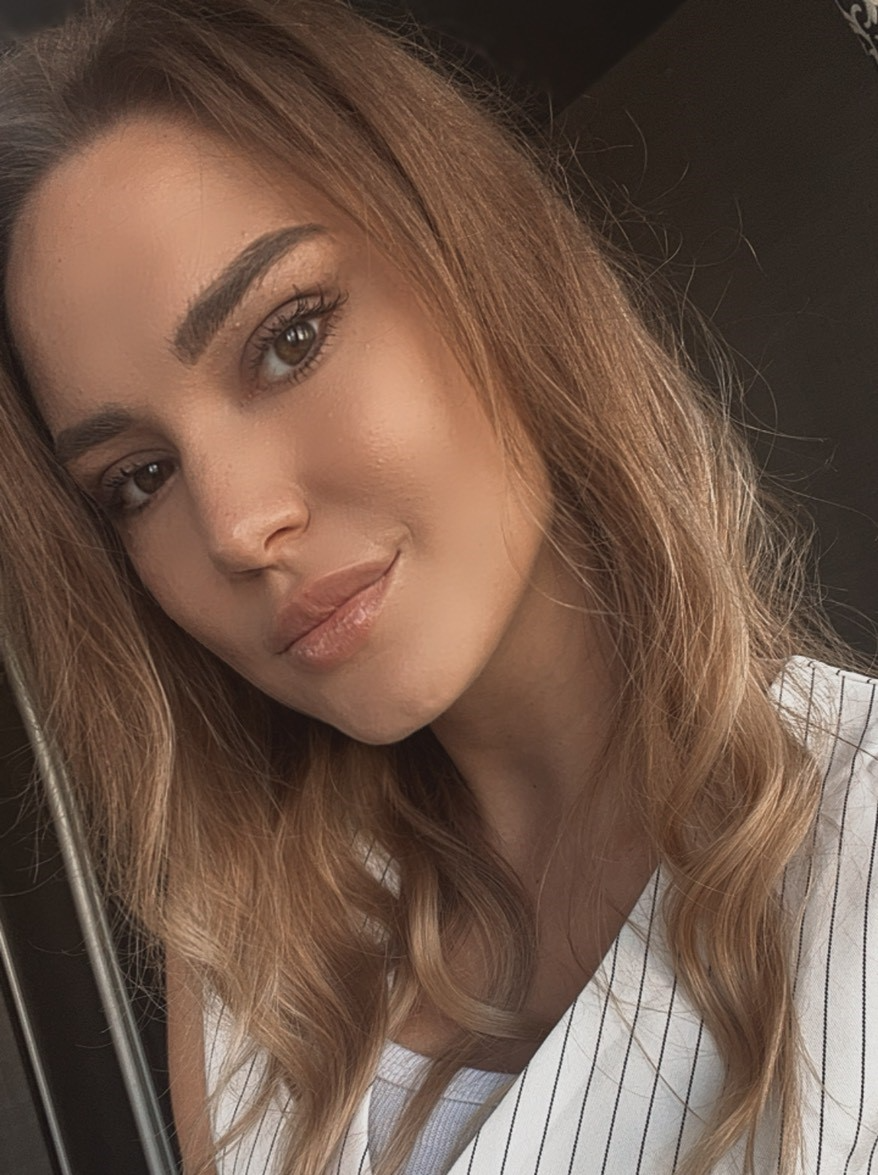 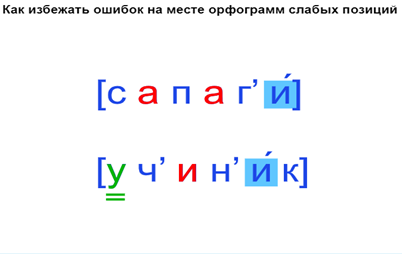 14
Что предлагаем:
15
Урок биологии в 7 классе
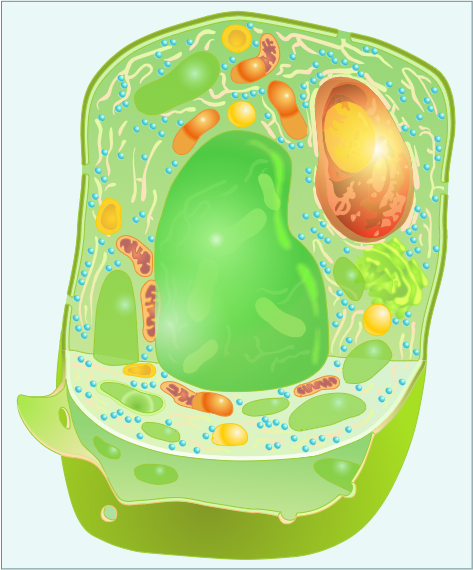 Автор: Сироткина Ирина Алексеевна, учитель биологии и экологии

Тема: «Путешествие в мир клеток» 

Тип урока: урок формирования и совершенствования знаний

Цель урока: пропаганда здорового образа жизни, на основе межпредметных связей в условиях современной школы и с использованием интерактивного оборудования
Задачи:
создать условия для формирования у детей представлений о строении клетки; познакомить с отличительными признаками растительной и животной клеток
обобщить и закрепить знания о строении и функциях главных частей и органоидов клетки
проследить межпредметные связи биологии с литературой и физической культурой по вопросам здорового образа жизни
создать условия для формирования умения видеть, сравнивать, обобщать и делать выводы
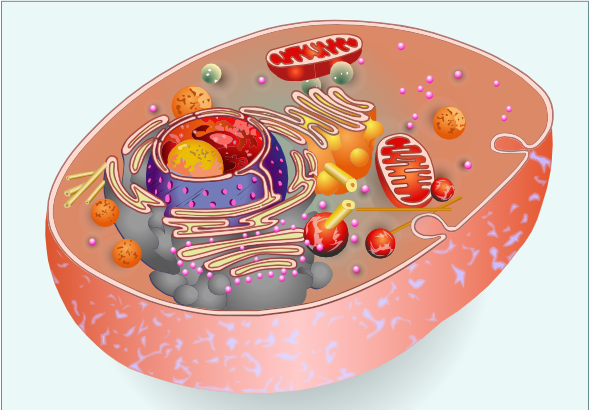 16
Что предлагаем:
17
Урок по предмету «История» в 9 классе
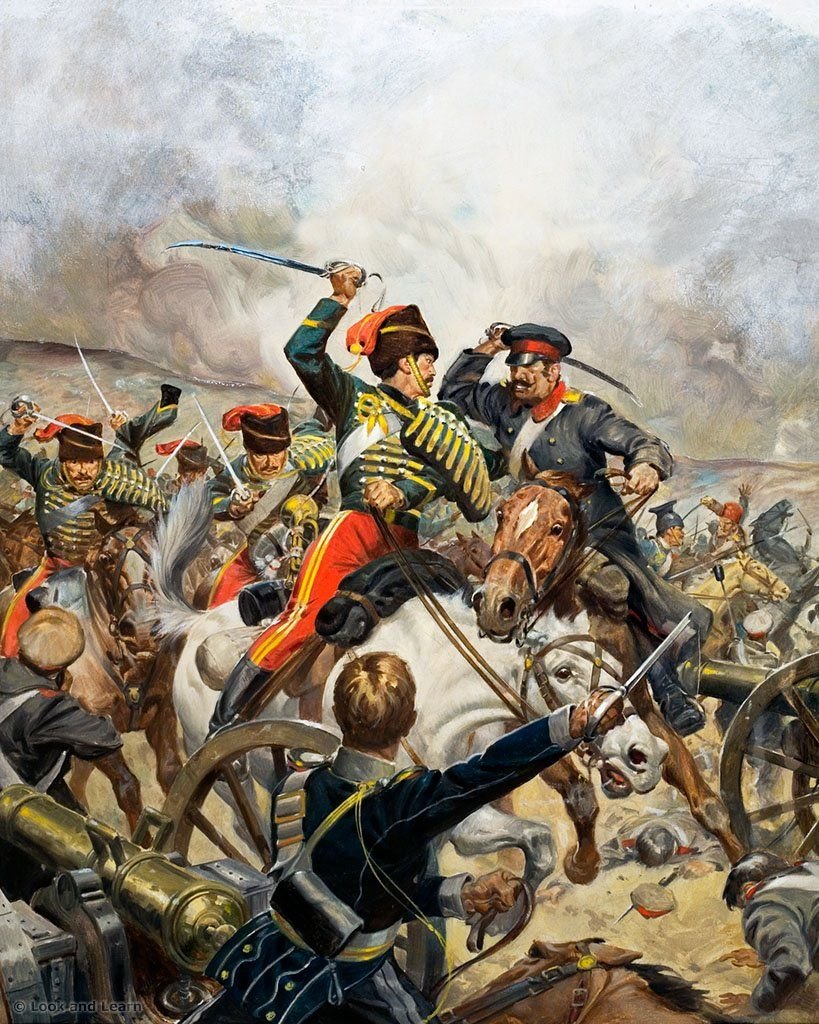 Урок истории в 9 классе

Автор: Ираида Олеговна Евстифеева, учитель истории

Тема: Восточный вопрос во внешней политике России. Крымская война. 

Тип урока: проблемный

Цель урока: познакомить учащихся с причинами, ходом и итогом Крымской войны 1853-1856 гг. Провести исторические параллели в современность.
18
Что предлагаем:
Урок литературы в 11 классе
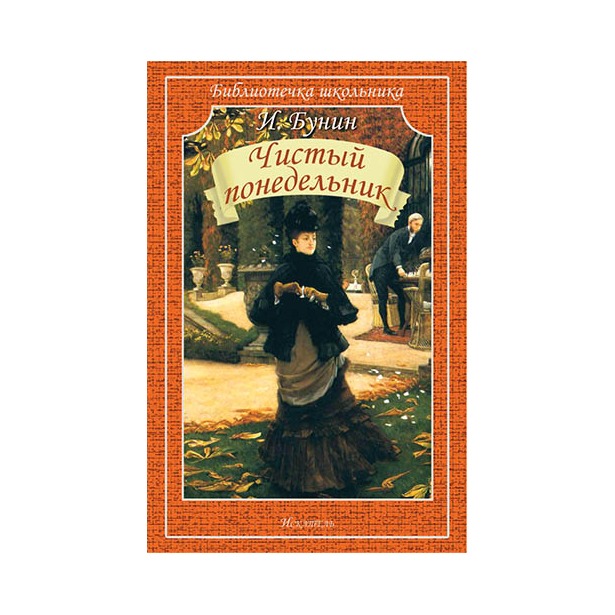 Автор: Замальдинова Виктория Валентиновна, учитель русского языка и литературы, заместитель директора по УВР
Тема: В мастерской художника слова (по рассказу И.А. Бунина «Чистый понедельник»)
Тип урока: урок-практикум
Задачи:
показать особенность понимания Буниным любви;
показать противоречивость характера героини;
развивать навыки творческого чтения, углубляющего понимание и переживание событий рассказа; прививать любовь к слову;
уметь находить цветовые и световые обозначения, развитие творческого потенциала учащихся;
обеспечить условия для овладения школьниками умениями и навыками исследовательской деятельности.
20
Что предлагаем:
21
Подведем итоги 
22
Примите участие в голосовании!
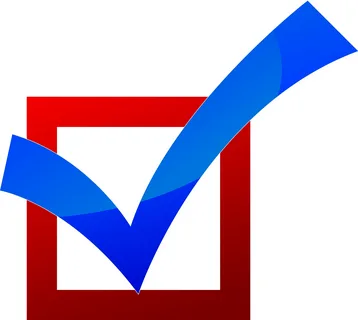 Зайдите в сообщество «1С:Образование» в контакте: https://vk.com/obrazovanie1c 
В закрепленной публикации выберите доклад или несколько докладов, которые вам понравился больше всего. Опрос анонимный.
Подпишитесь на сообщество! Будьте в курсе наших мероприятий и изучайте  публикации наших методистов.
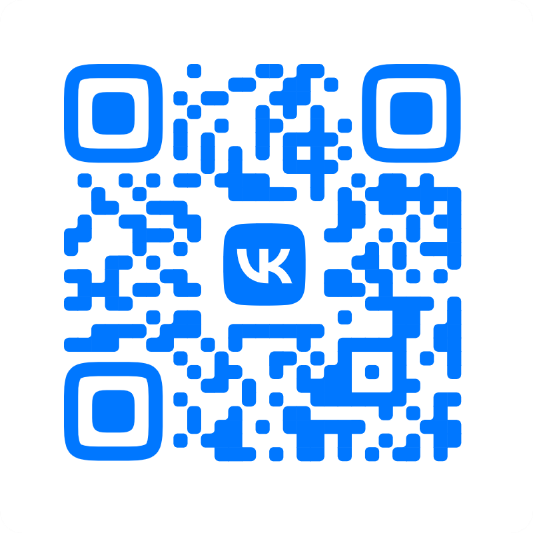 23
Актуальная информация о системе «1С:Образование» – в  видеоматериалах на сайте!
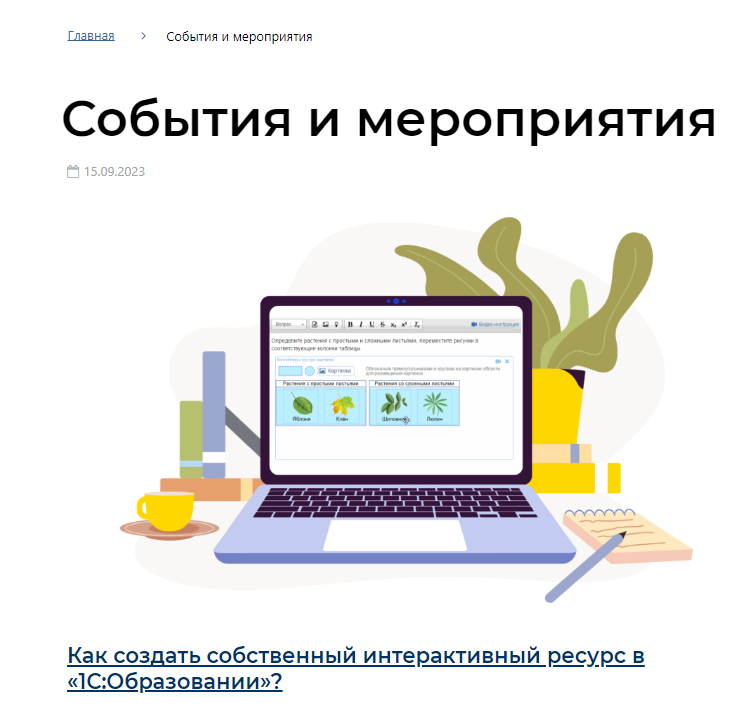 https://obrazovanie.1c.ru/events/
24
Как подключиться к системе «1С:Образование»
Заполните анкету на сайте https://obrazovanie.1c.ru/
Не забудьте отметить пункт «Назначить тестовый период для нового пользователя»
Дождитесь письма с данными для доступа к вашей базе и ссылками на методические материалы
Можно начинать пользоваться!
Остались вопросы? Закажите бесплатную индивидуальную консультацию
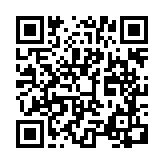 25
Новая механика получения сертификатовобразовательных проектов фирмы «1С»
По итогам вебинара участникам выдается сертификат
Для получения сертификата необходимо прослушать более 80% вебинара!

Письмо с материалами вебинара высылается НА СЛЕДУЮЩИЙ РАБОЧИЙ ДЕНЬ 
Сертификат будет выдаваться через социальную сеть ВК НА СЛЕДУЮЩИЙ РАБОЧИЙ ДЕНЬ после проведения вебинара
Напишите слово «Сертификат» нам в сообщения в сообществе во ВК НА СЛЕДУЮЩИЙ РАБОЧИЙ ДЕНЬ после проведения вебинара и следуйте дальнейшим инструкциям
Всю информацию мы продублируем в письме на ваш адрес электронной почты, указанной при регистрации
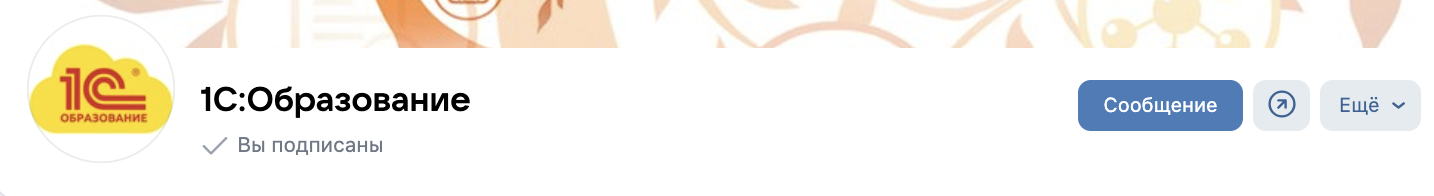 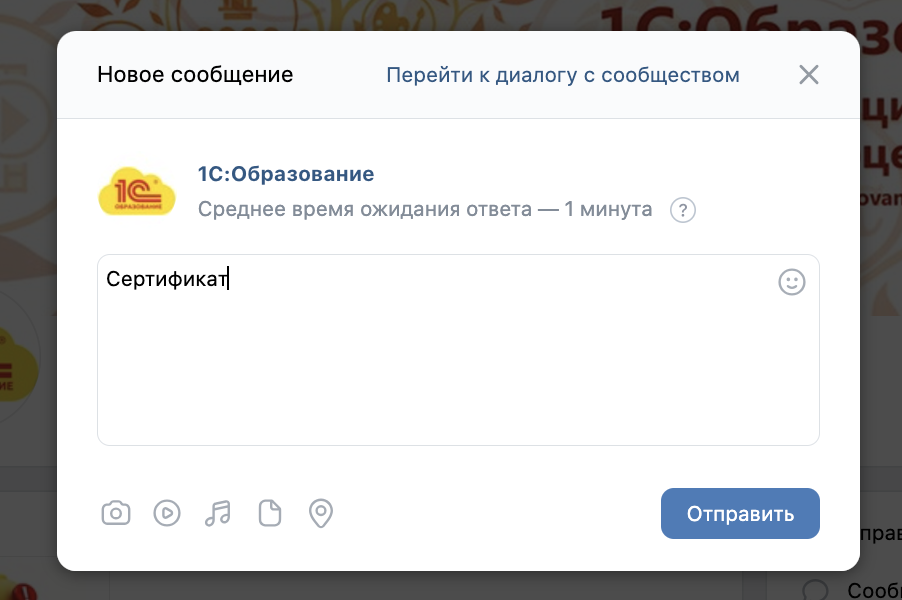 https://vk.com/obrazovanie1c
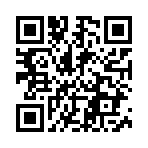 26
Спасибо за внимание!
obr@1c.ru
http://obrazovanie.1c.ru/ 
8(800) 302-99-10

Наши соцсети: 
ВК
https://vk.com/obrazovanie1c 
Rutube
https://rutube.ru/channel/26121825/ 
Телеграм
https://t.me/Edu_discussion
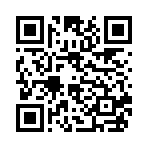 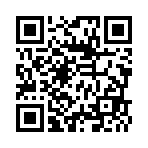 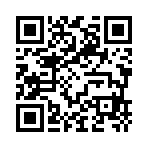 27